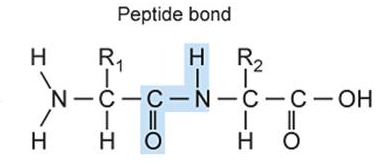 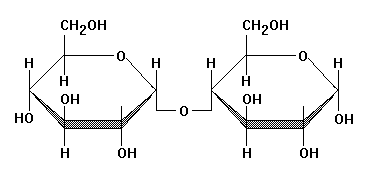 Macromolecules
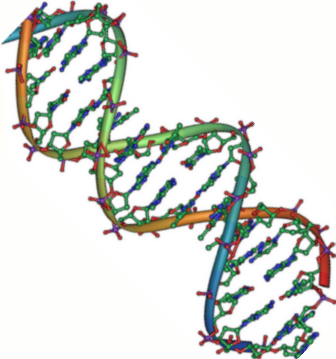 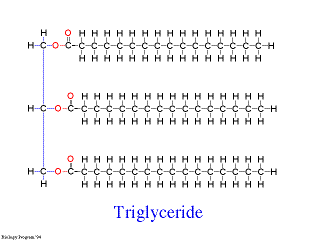 BIOMOLECULES
In biology, there are 4 important molecules for life, called biomolecules:
CARBOHYDRATES
LIPIDS
PROTEINS
NUCLEIC ACIDS
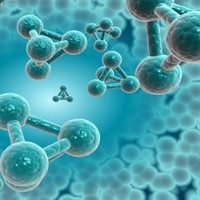 Polymers & Monomers
Most biomolecules are polymers.

A polymer is a large molecule made of smaller building blocks, called monomers.

Polymers are also called macromolecules.
Organic Compounds
These biomolecules are organic compounds, which means they contain the element carbon (C).
They also contain the elements hydrogen (H), nitrogen (N) and oxygen (O).
Carbohydrates
The main source of energy
glucose
Carbohydrates
STRUCTURE (CHO)
 MONOMER:
 Monosaccharide = 1 sugar

Examples:	glucose
					fructose
glucose
glucose
Carbohydrates
POLYMERS:
Disaccharide: 2 sugars
Examples: 
sucrose
lactose
glucose
glucose
glucose
glucose
cellulose
glucose
glucose
glucose
glucose
Carbohydrates
Polysaccharide: many sugar units
Examples:	starch (bread, potatoes)
					glycogen (beef, muscle)
					cellulose (lettuce, corn)
Carbohydrates
FUNCTIONS:
   1. Short term energy storage
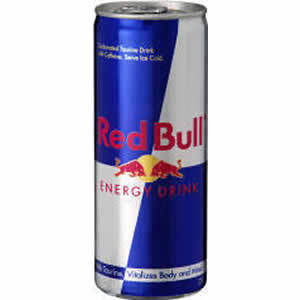 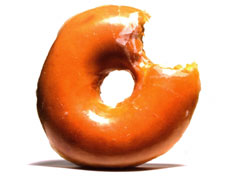 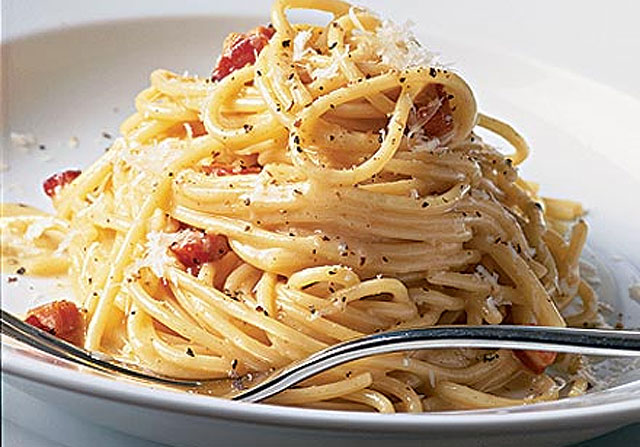 Carbohydrates
2.  Structural support
		    a.  Cellulose in plants
			   b.  Chitin in animals    			        (exoskeleton)
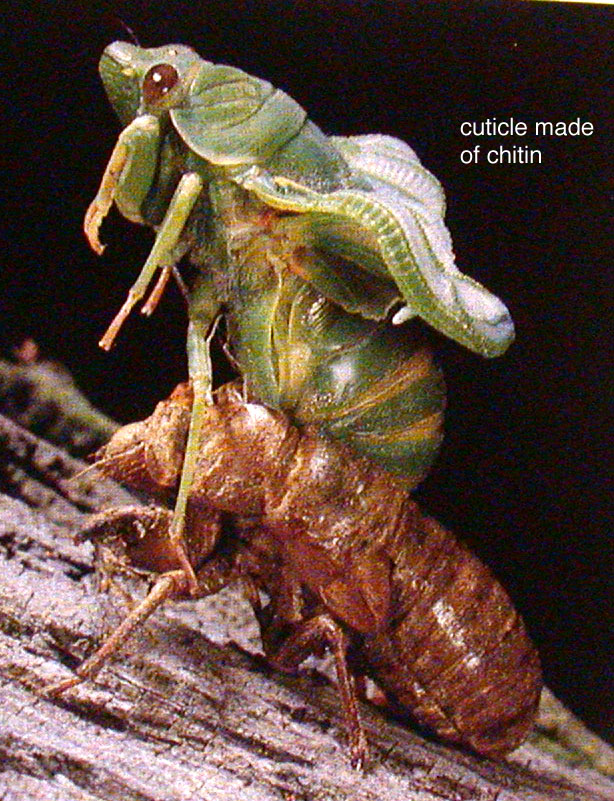 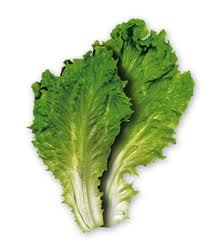 Carbohydrates
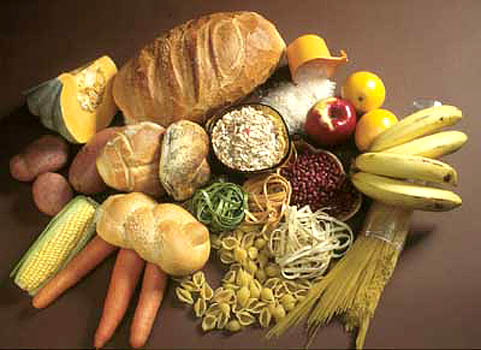 Lipids
Compounds that are not soluble in water
Lipids
STRUCTURE (CHO)
MONOMERS: 
glycerol and fatty acids 

POLYMER:  triglyceride
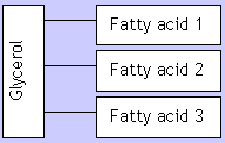 glycerol
3 fatty acids
O

C-CH2-CH2-CH2-CH2-CH2-CH2-CH2-CH2-CH2-CH3
=
H

H-C----O

H-C----O

H-C----O

    H
O

C-CH2-CH2-CH2-CH2-CH2-CH2-CH2-CH2-CH2-CH3
=
O

C-CH2-CH2-CH2-CH
=
=CH-CH2-CH2-CH2-CH2-CH3
Lipids
Lipids
FUNCTIONS:
	1.	Long term energy storage
	2.	Insulation (protection against heat loss
	3.	Protection (padding)
	4.	Prevent water loss
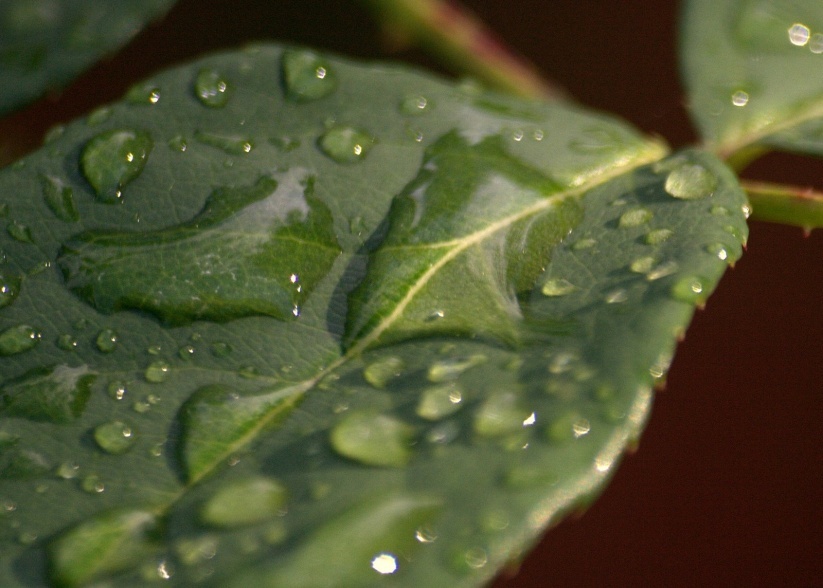 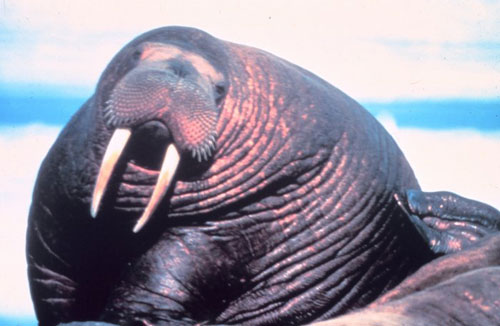 Lipids
5.	Send chemical messages (steroids)
	6.	Major component of cell membrane    	   (phospholipid)
Cell Membrane
Steroids
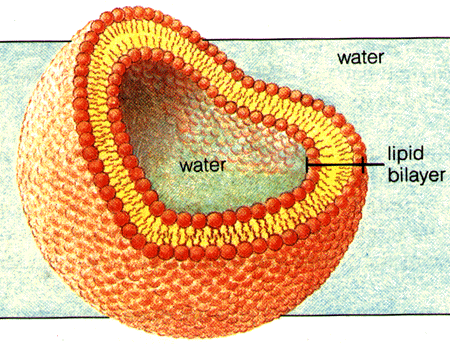 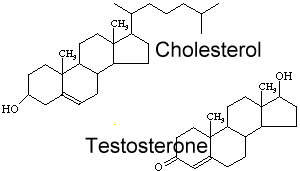 Lipids
Examples:	
Fats
Oils
Waxes
Steroids
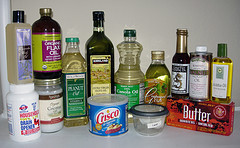 Proteins
The most diverse macromolecules
Proteins
STRUCTURE (CHON)

MONOMERS:
amino acids (20 different kinds)

POLYMER:
Polypeptide (protein)
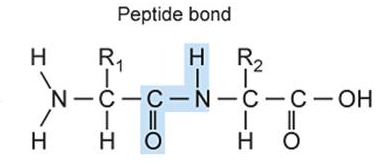 Proteins
FUNCTIONS:
	1.	Transport (hemoglobin in blood)
	2.	Regulate organs (hormones)
	3.	Form muscles
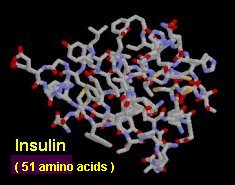 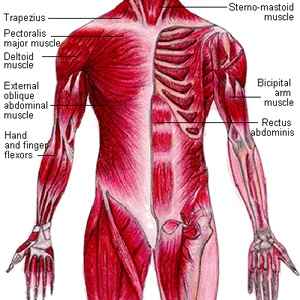 Proteins
4.	Structure (hair, nails)
	5.	Control chemical reactions (enzymes)
	6. Fight disease (antibodies)
Flu virus
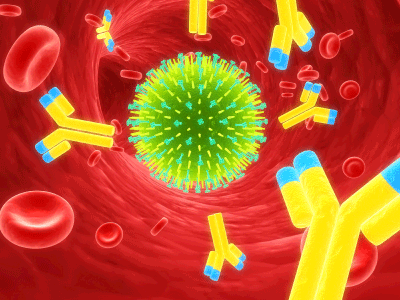 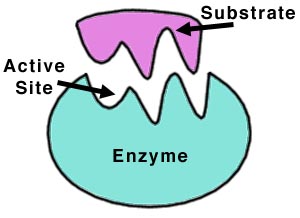 Proteins
Examples:
Meats
Beans
Nuts
Eggs
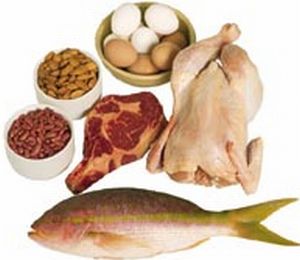 Nucleic Acids
A valuable source of information
23
Nucleic Acids
STRUCTURE (CHONP)

MONOMER:
nucleotide
5 carbon sugar
Phosphate group
Nitrogenous base
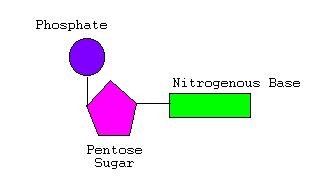 Nucleic Acids
POLYMER:
Two types:
		1. Deoxyribonucleic acid (DNA)       	2. Ribonucleic acid (RNA)
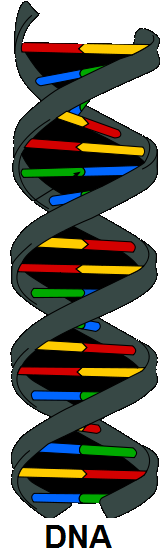 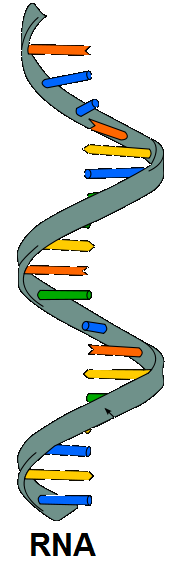 Nucleic Acids
FUNCTION:	
Store and transmit genetic information
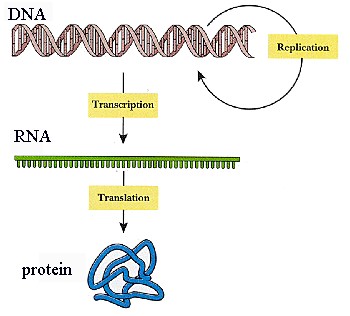 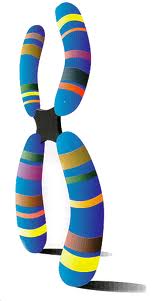